BERT finetuning and graph modeling for gapping resolution
Belkin Ilya 
ilya.belkin-trade@yandex.ru https://github.com/ivbelkin
Moscow Institute of Physics and Technology
2019
Agenda
Problem standing
Model architecture
Problems
Graph modeling
Use of additional data
Mistakes
Results
Problem standing
Binary presence-absence classification = sentence level classification
Gap resolution + Full annotation = sequence tagging
Tags only for cV, cR1, cR2, R1, R2
V always is start of correspondent R2
Model architecture
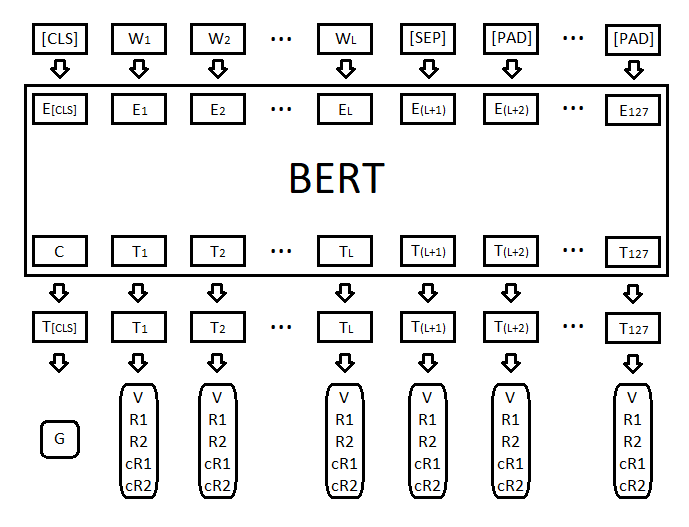 BERT - language model, new SOTA in 11 NLP tasks
Context-dependent word embeddings
12-layer, 768-hidden, 12-heads, 110M parameters
Songle model, 104 languages
Raw text, WordPiece tokenization
Pretrained weights by Google
Problems
Number of V, R1, R2 are equal
Order of tags is fixed
If cR2 is presented, then R2 must be presented too
If class == 1, then at least cV, cR1, V, R1 must be found.
Graph modeling
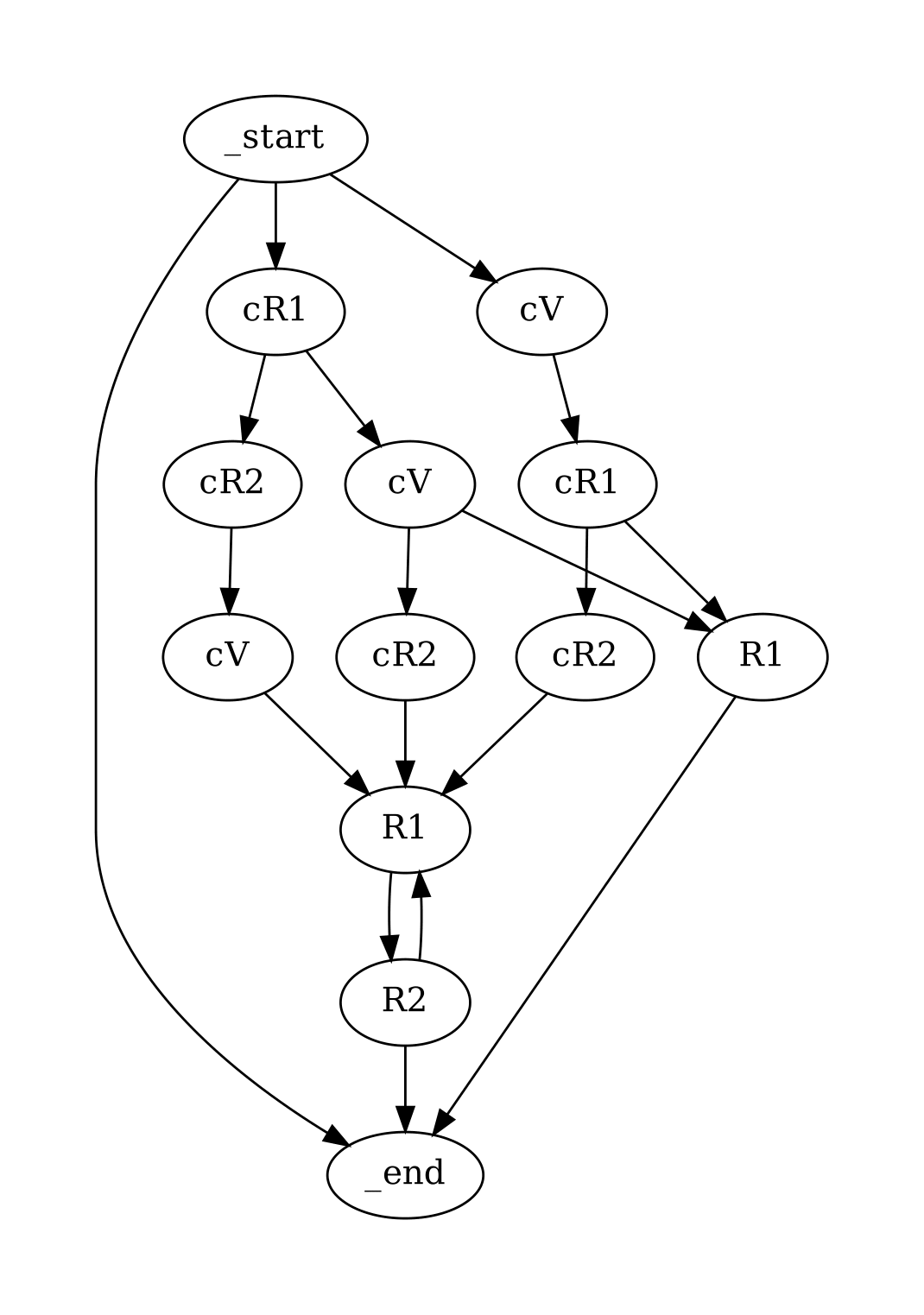 Output distribution -> distribution over paths in graph

Challange: find most likely path of fixed length

Modification of Dijkstra algorithm
Use of additional data
Train set ~ 16K, Dev set ~ 4K sentences manualy annotated sentences
Add set ~ 115K sentences automatically annotated sentences

Add* = filtered by ensemble of models Add set
Train + Add* ~ 126K

Gives ~ 2% boost on Dev set
Mistakes
False negatives:
В жестах - нет песен, в музыке - ритма.
За 15 лет добросовестной службы в МЧС всё стало родным и все родными.
False positives:
Но к тому времени Джек был влюблен в Синди Пейдж, сейчас – миссис Джек Свайтек.
Раздался вой, а потом удаляющийся топот.
Results
Related links
Jacob Devlin, Ming-Wei Chang, Kenton Lee, Kristina Toutanova (2018) BERT: Pre-training of Deep Bidirectional Transformers for Language Understanding, available at https://arxiv.org/abs/1810.04805

Language models: https://github.com/huggingface/pytorch-pretrained-BERT

Repository with solution: https://github.com/ivbelkin/AGRR_2019